10ème Symposium Aframeco04 mai 2019Fin de vie digne en MRS: choisir pour ne pas subir
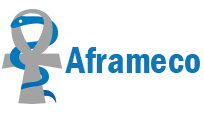 Les photos 
à regarder en diaporama 
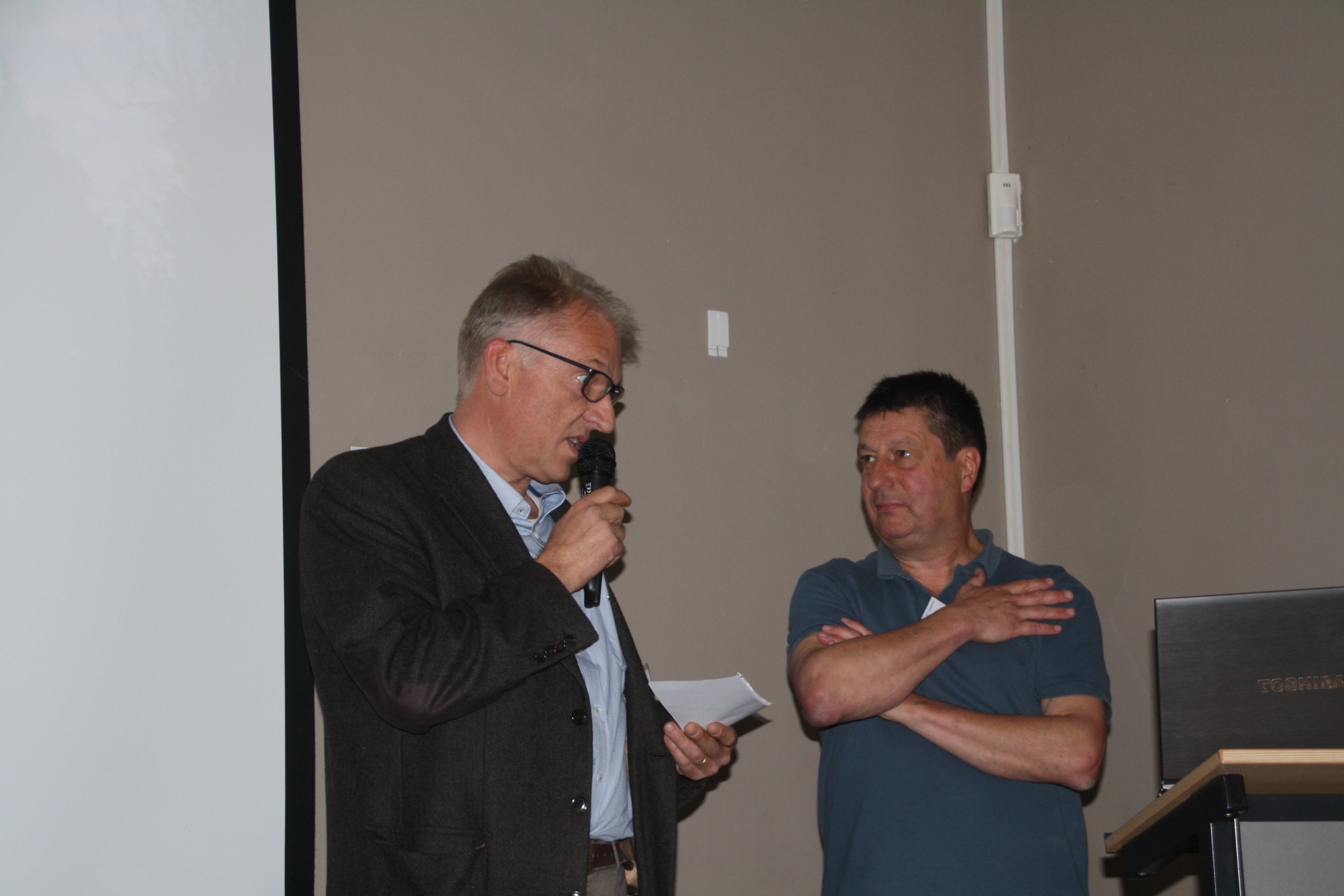 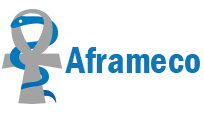 Le Docteur Jean-François Moreau, président, ouvre la séance
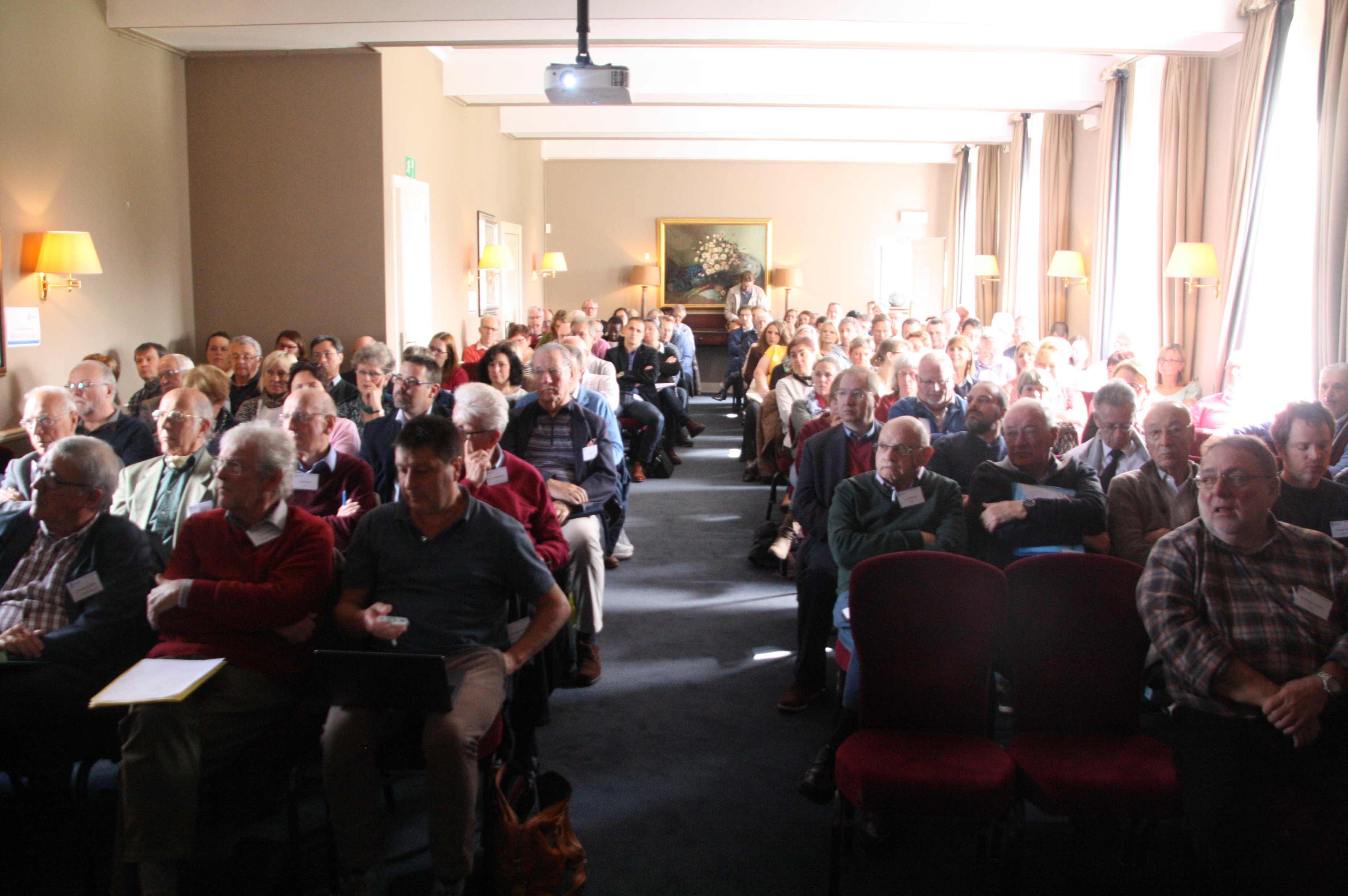 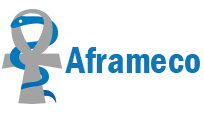 Une salle comble… 130 participants!
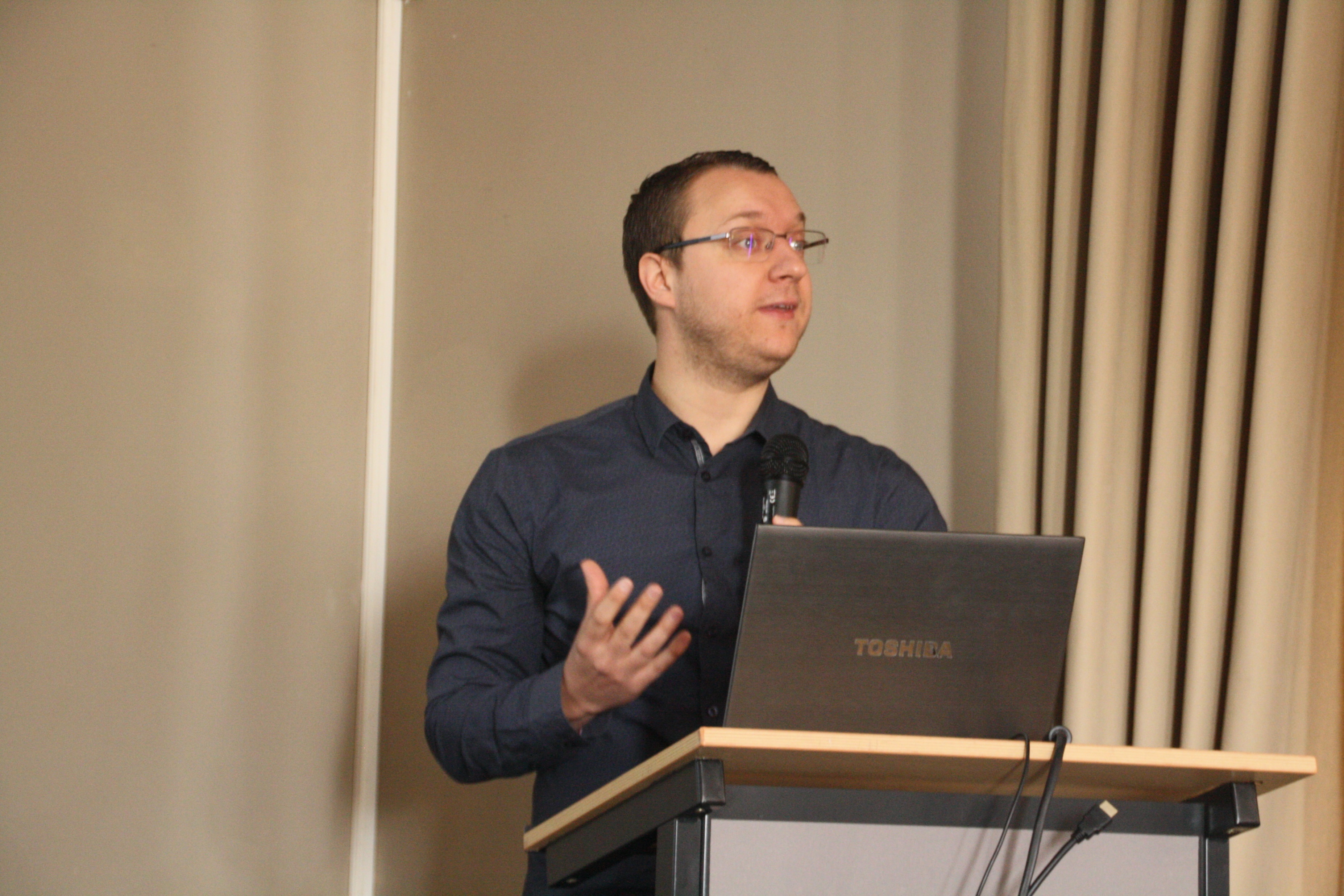 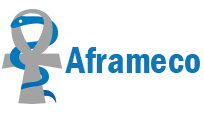 Gianni Maraschiello, responsable administratif, présente le nouveau site internet
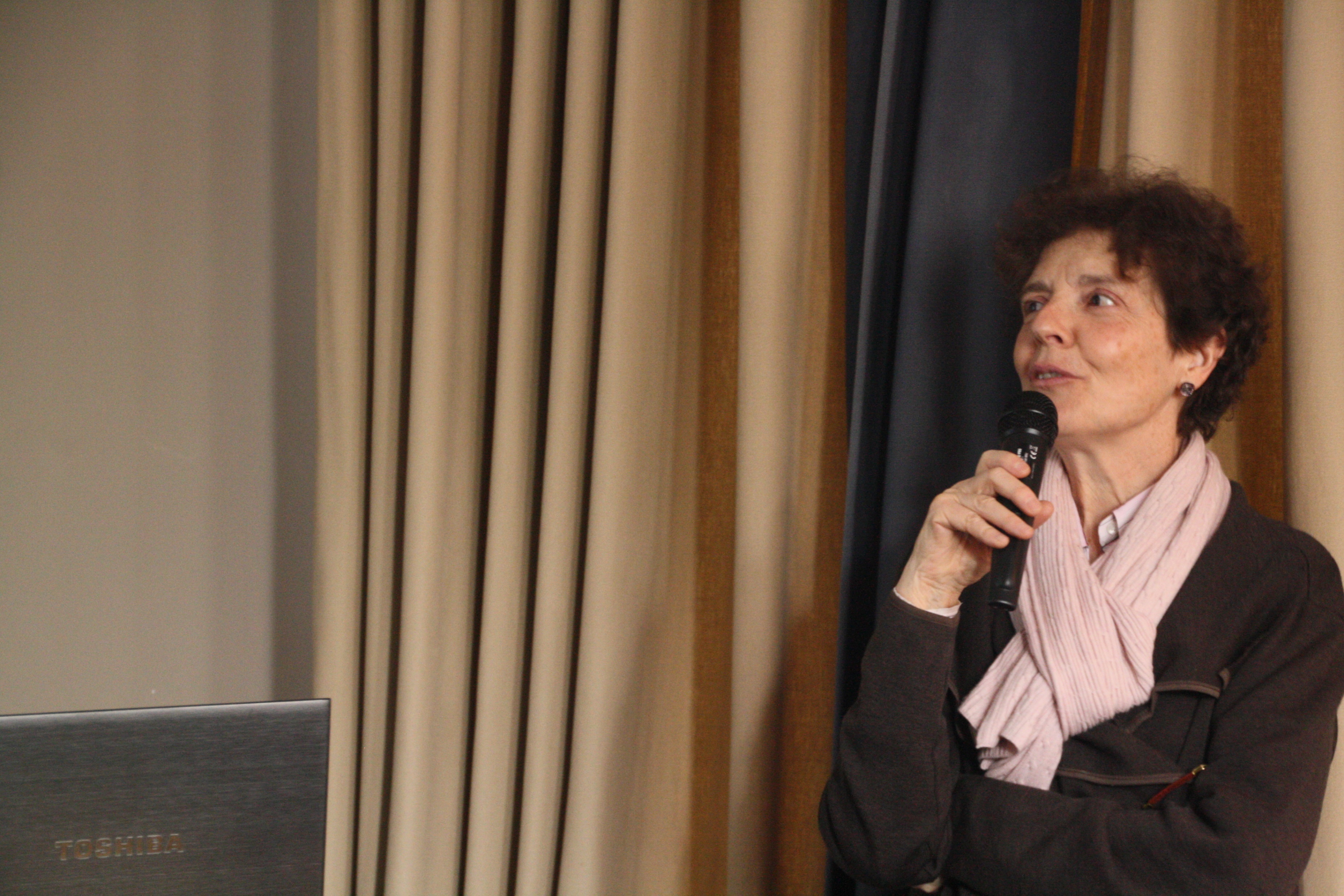 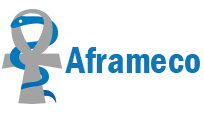 Dr Corinne Vaysse-Van Oost lors de son intervention « Actualités de soins palliatifs en MRS »
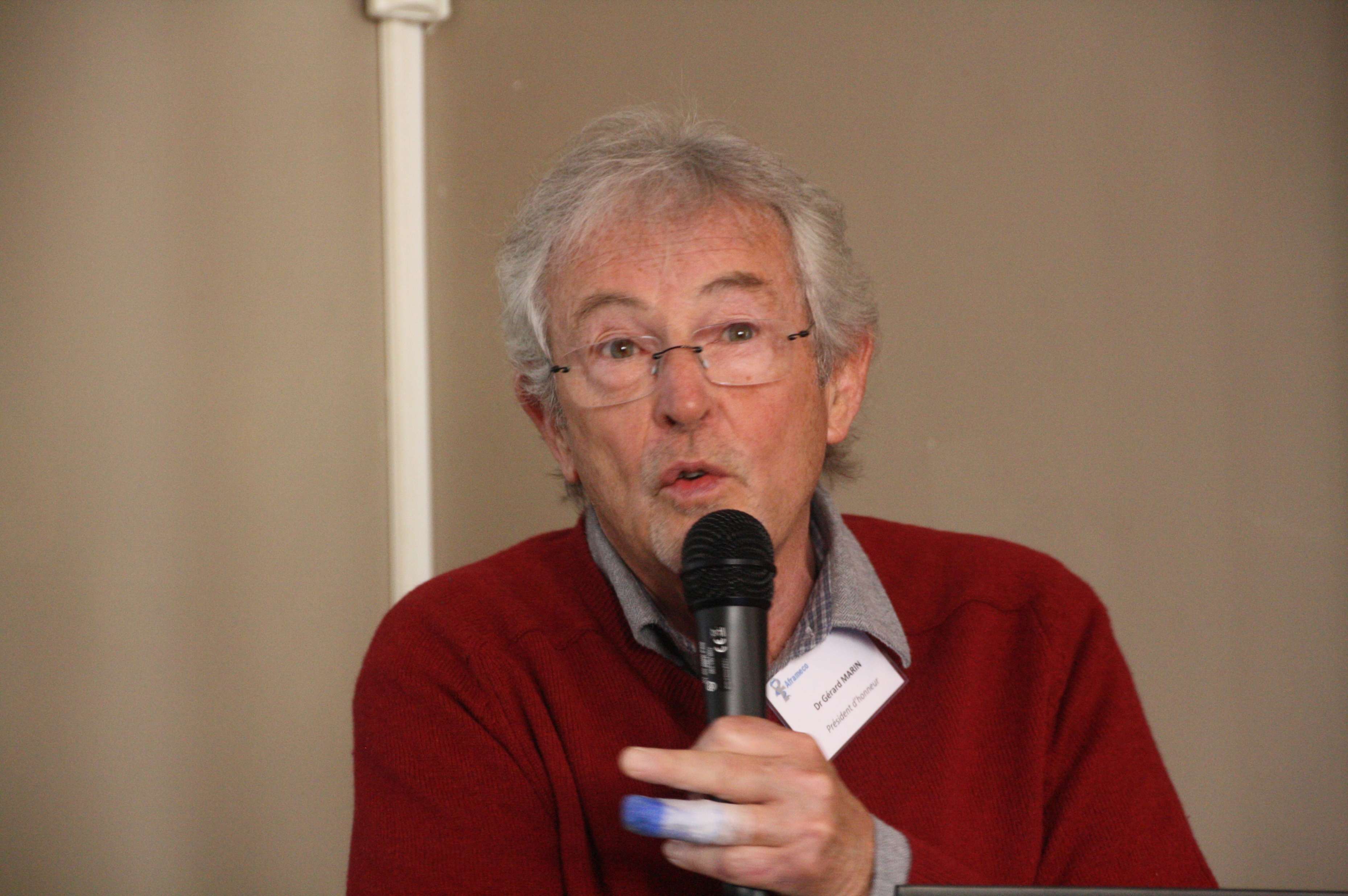 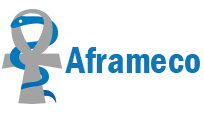 Le Dr Gerard Marin, past président, expose ses savoureuses anecdotes
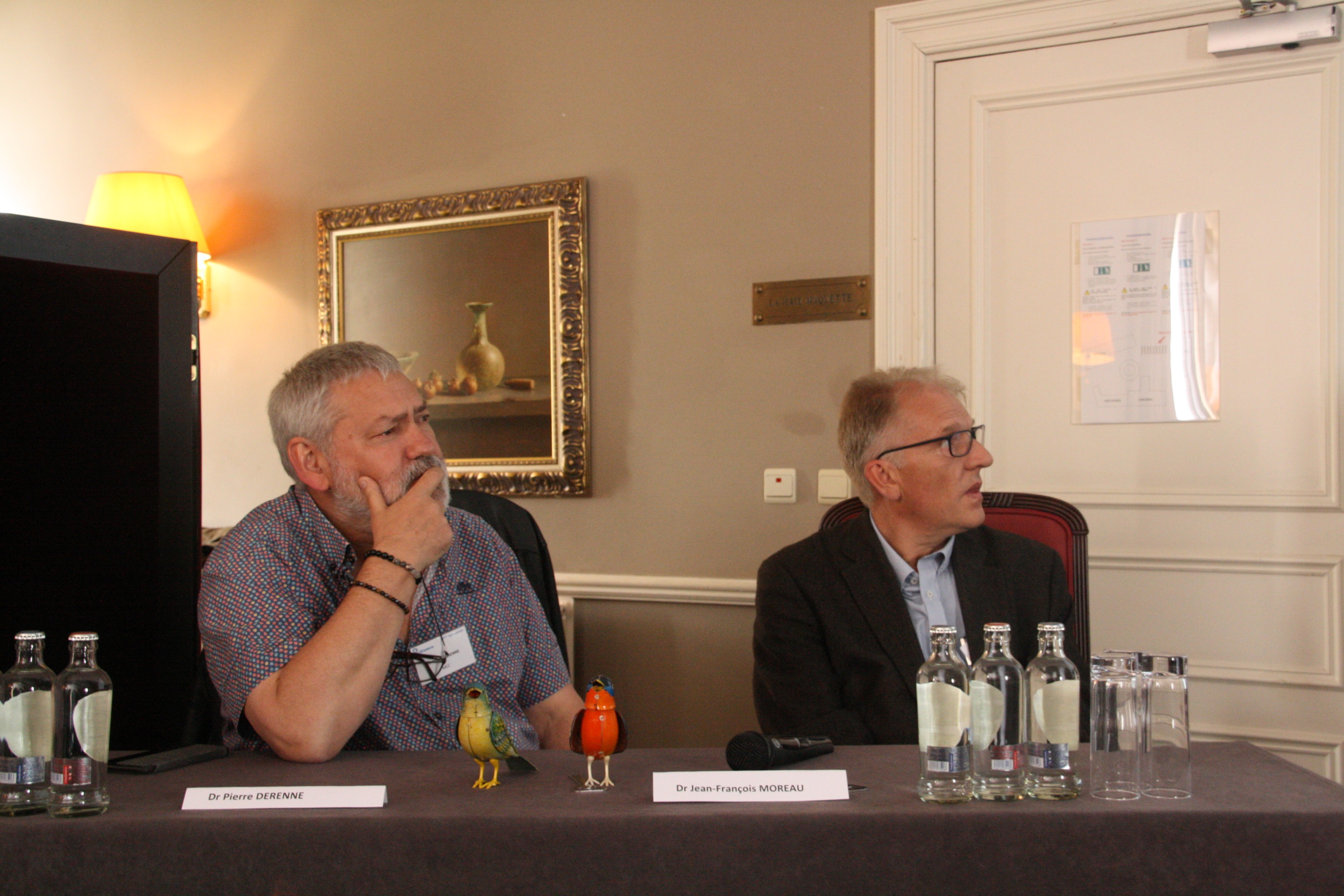 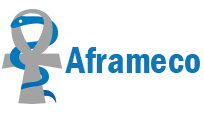 Le président, le Dr Moreau, et le Dr Derenne, Modérateur, en pleine concentration 
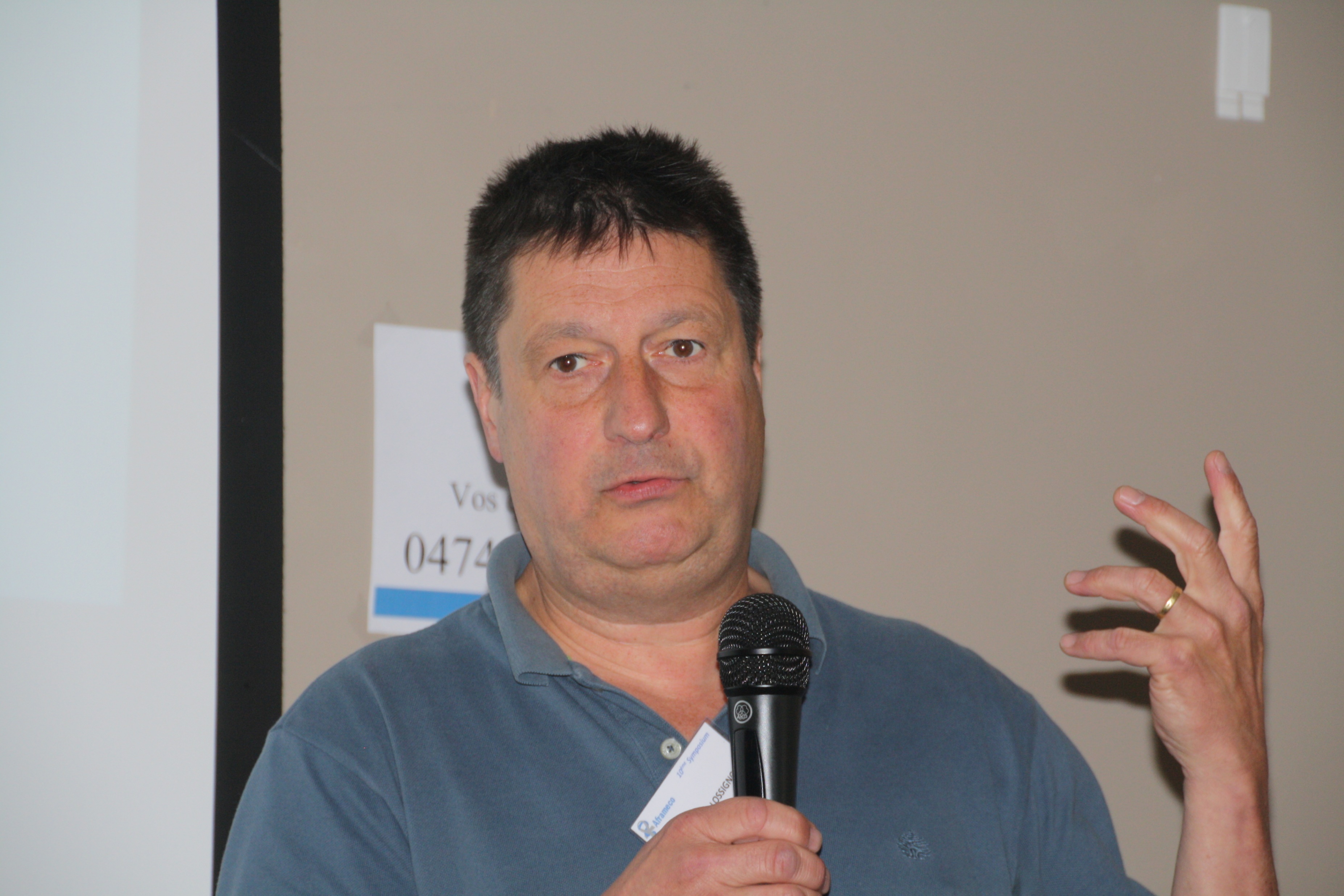 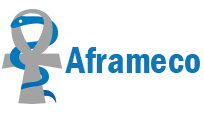 Dr Lossignol transmettant son expérience dans la gestion des demandes d’euthanasie
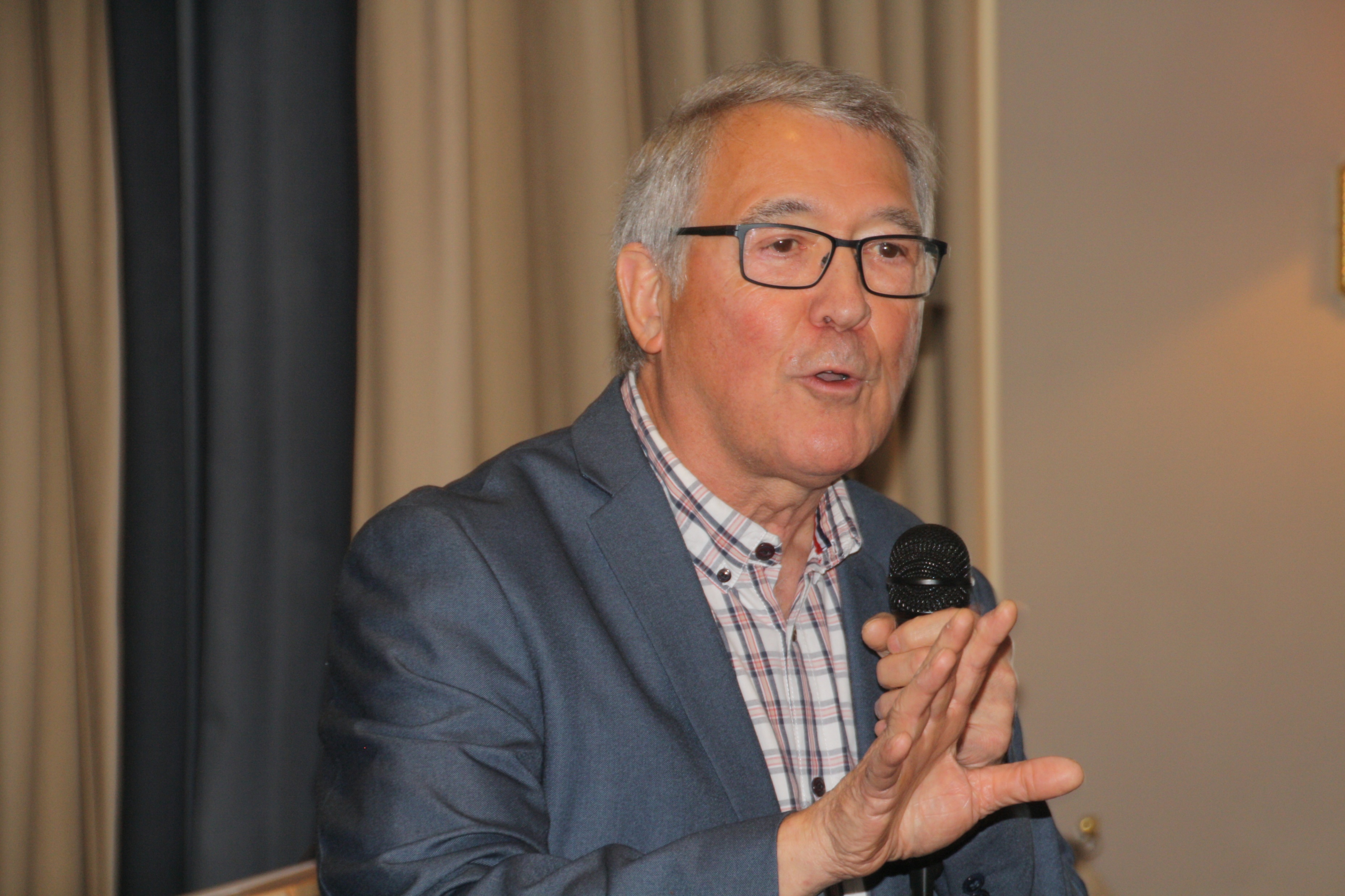 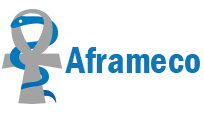 Dr Gueibe nous a dévoilé son approche pour une écoute optimale du vécu du patient
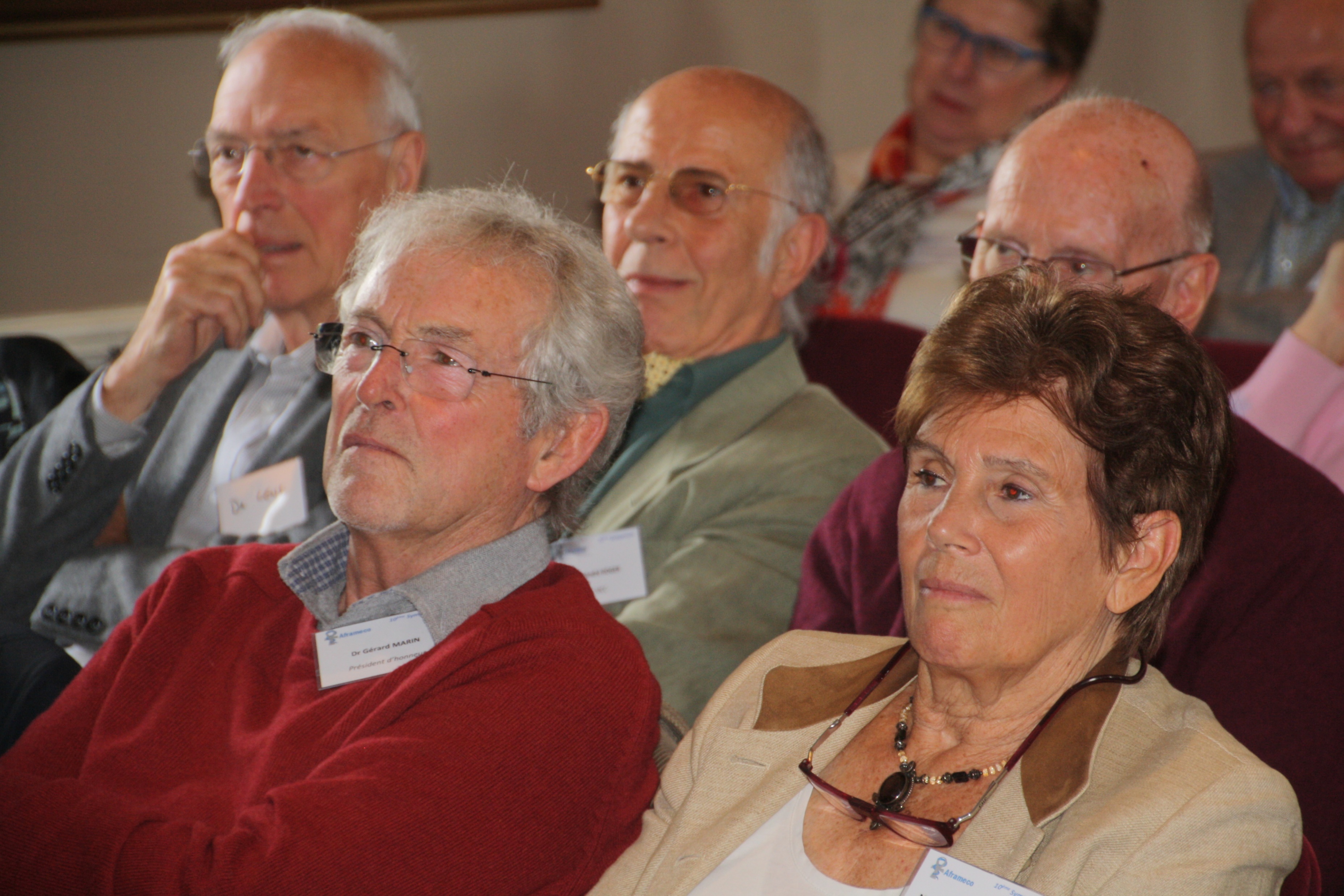 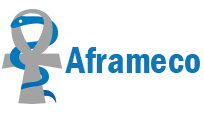 Un public attentif…
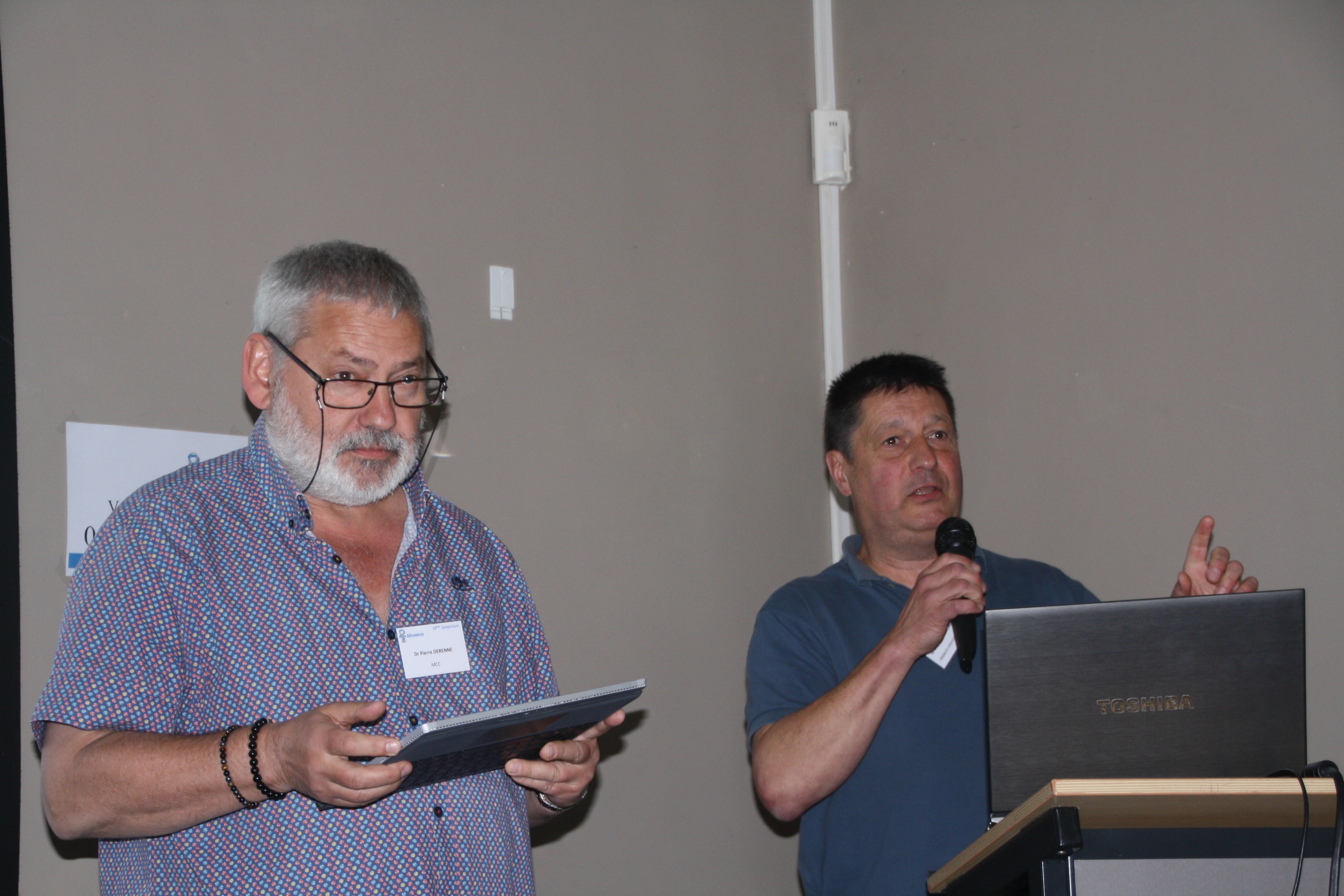 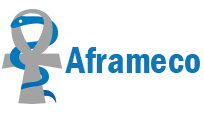 Des séances Questions-réponses animées…
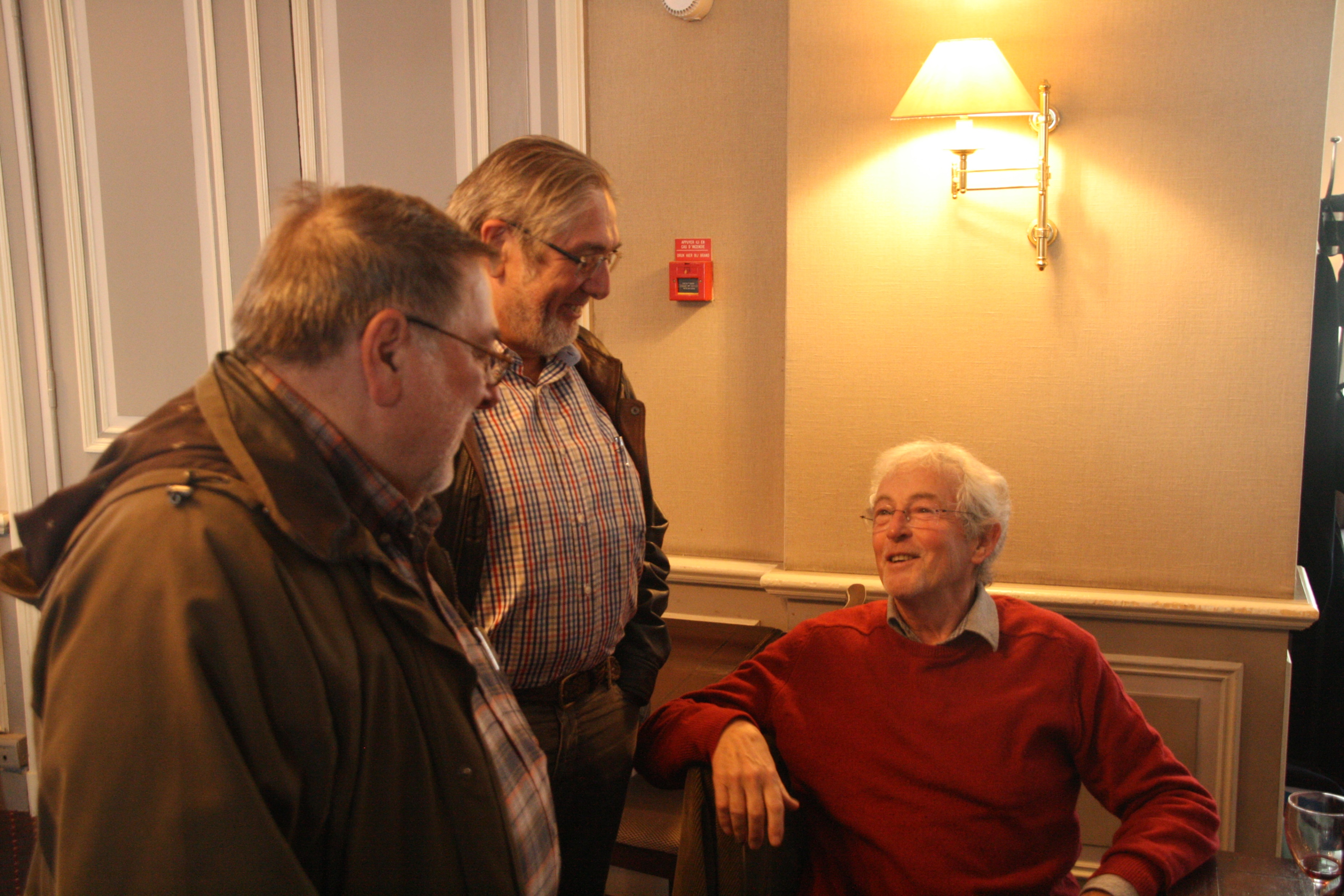 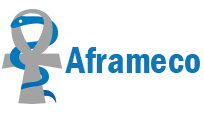 ET beaucoup de bonne humeur!
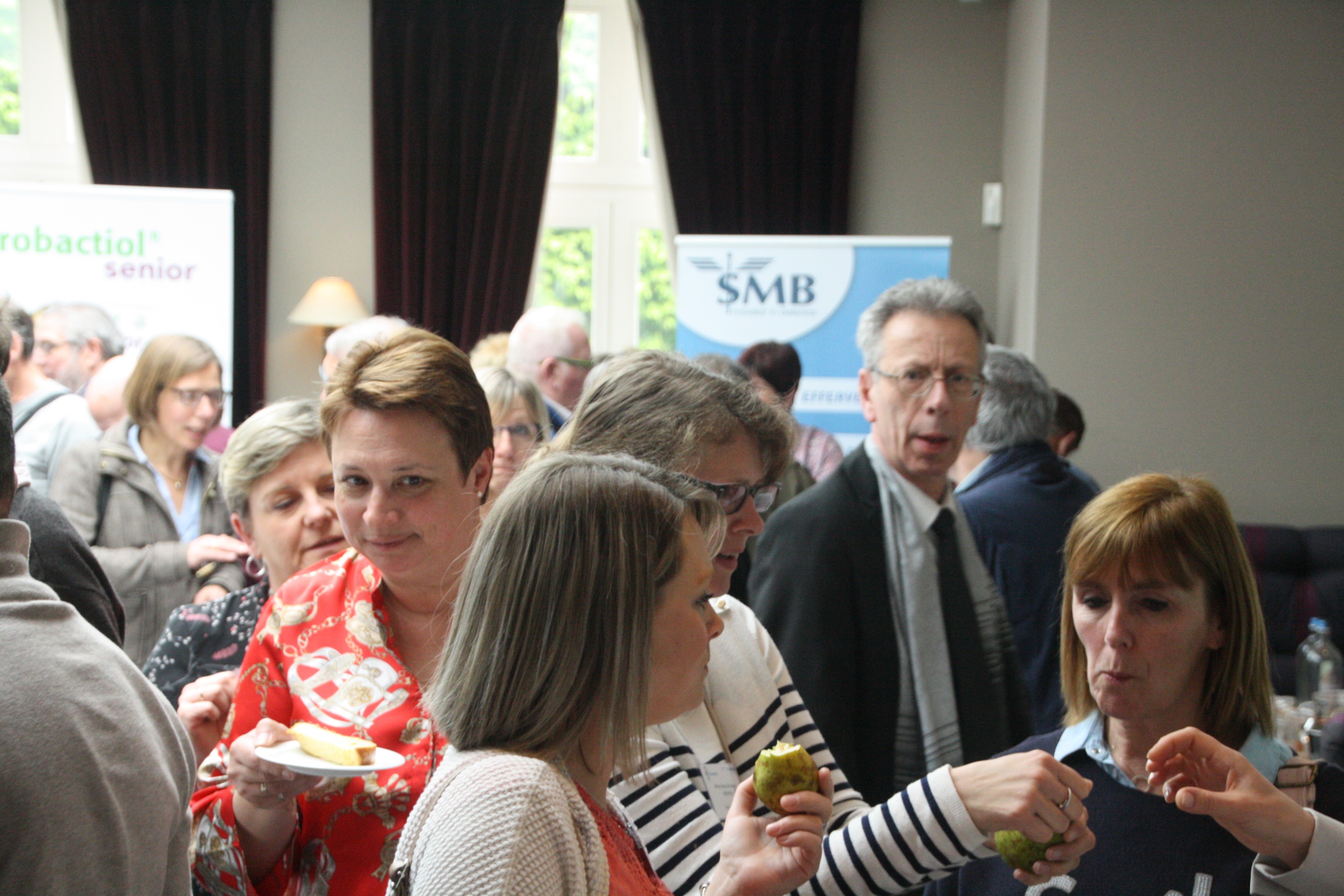 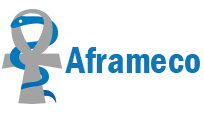 Conclu par un bon repas!
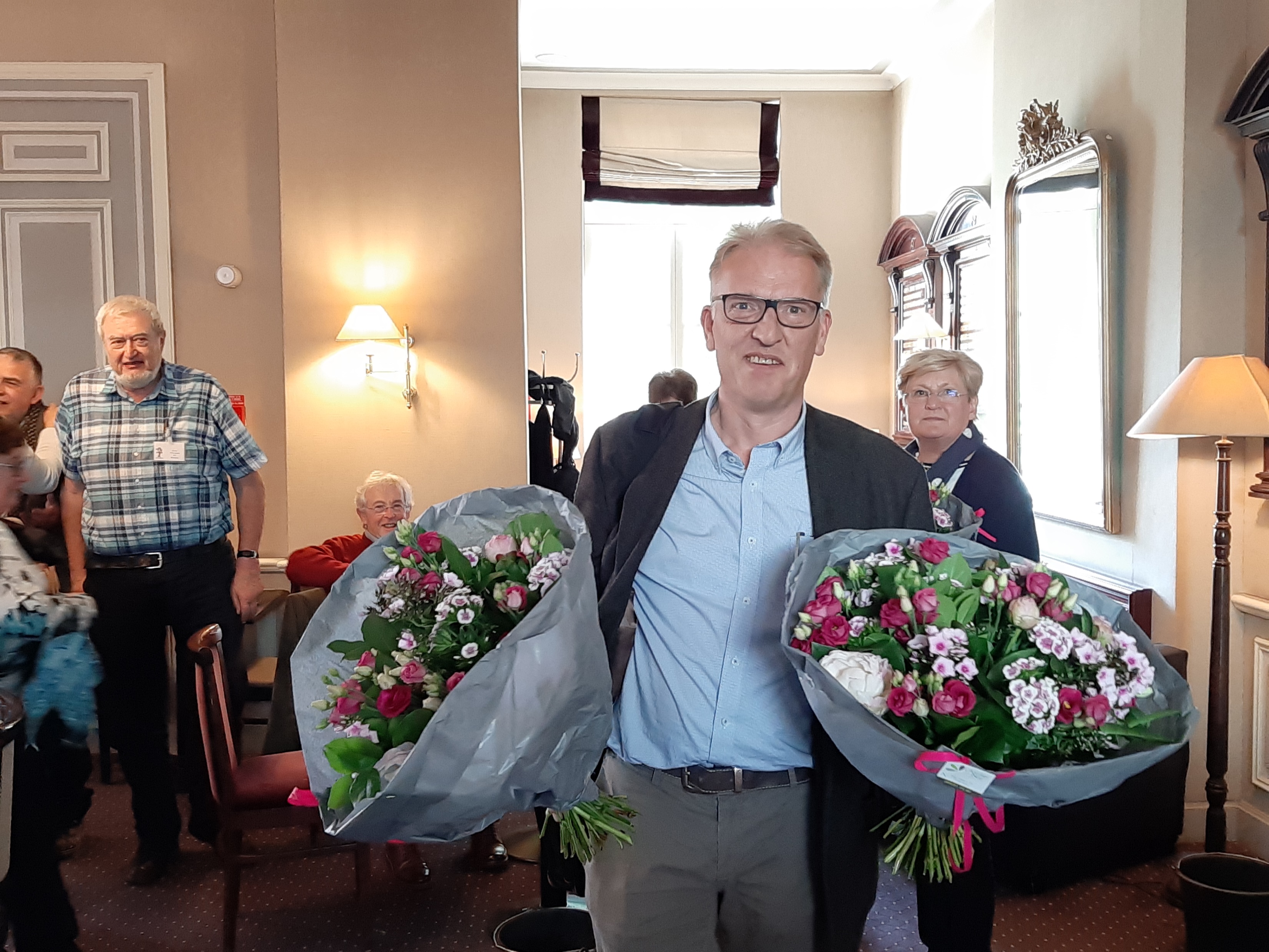 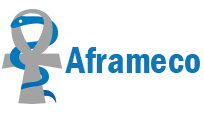 Merci à tous pour votre participation!
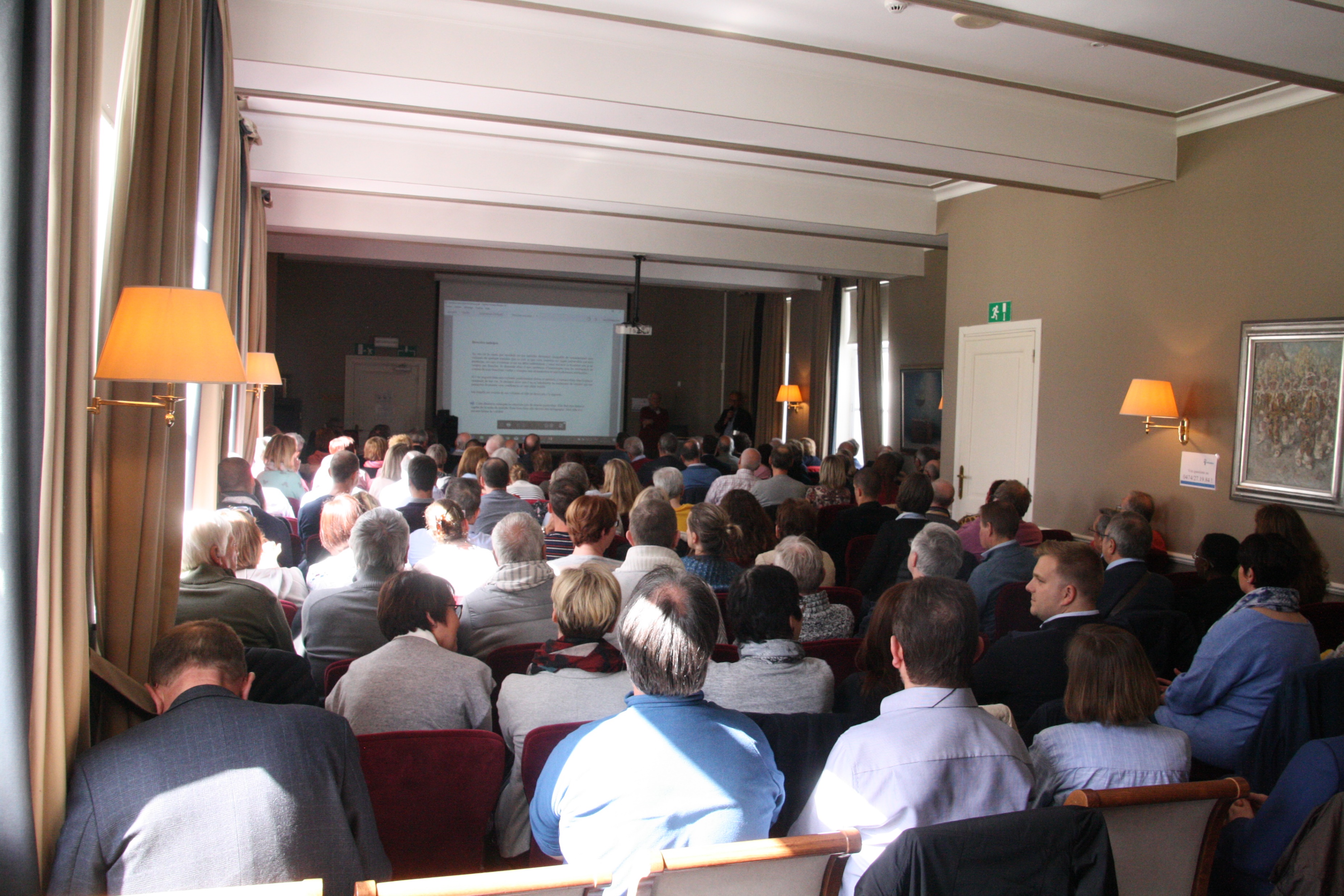 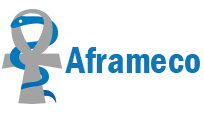 A l’année prochaine!!